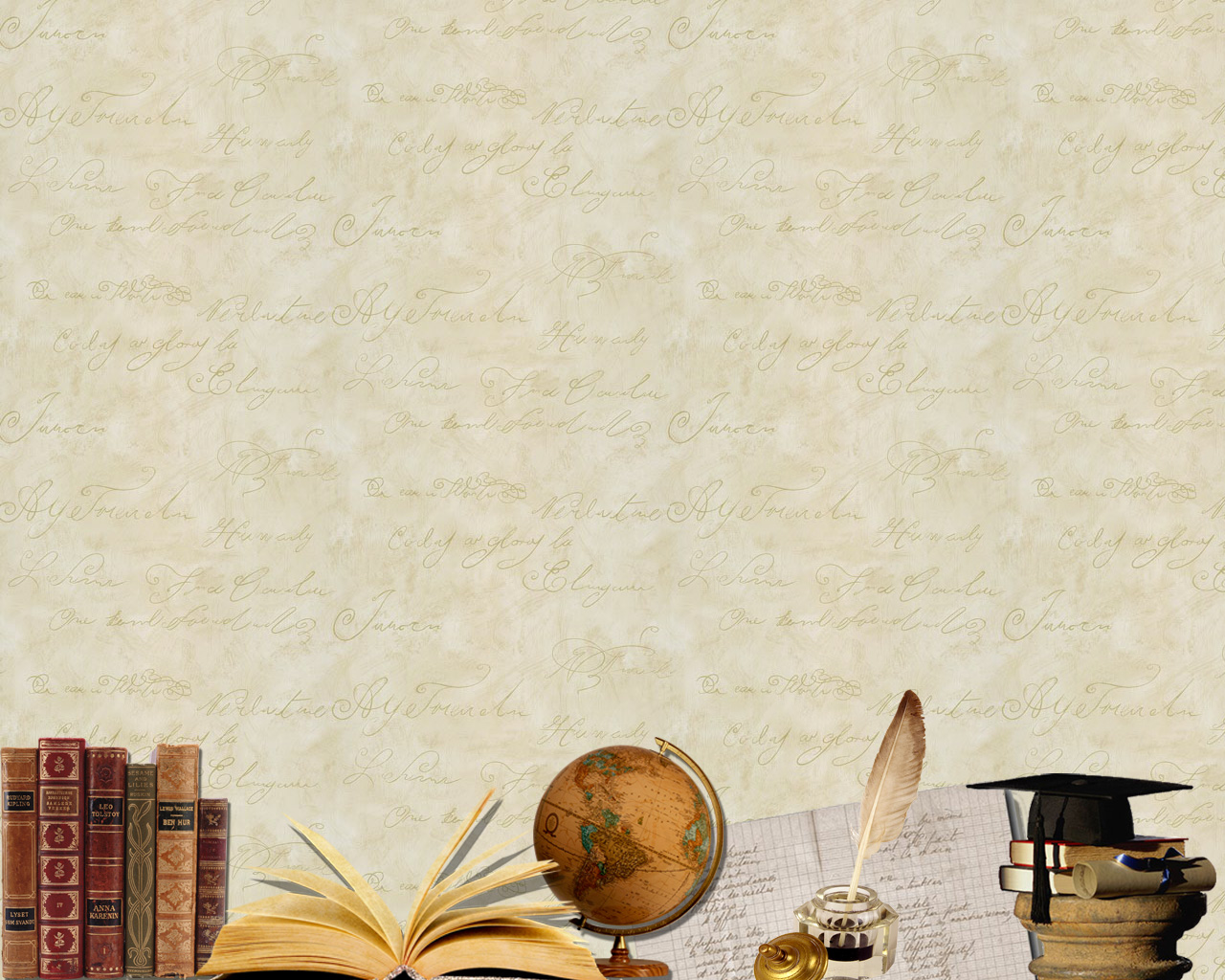 Проект на тему:
„Голокост на Полтавщині: регіональний вимір“
                                                              
                                                    Роботу виконала:
	Северин Анна Олександрівна,
	учениця 7-Б класу
	Хорольської гімназії
	Хорольської районної ради
                                        Полтавської області
	
                                                              Науковий керівник:
	Дзюба Надія Олексіївна,
	учитель історії
                                                                      Хорольської гімназії
	 Хорольської районної ради
                                       Полтавської області,
	 спеціаліст вищої 
                                                                      кваліфікаційної категорії,
                                                        учитель-методист
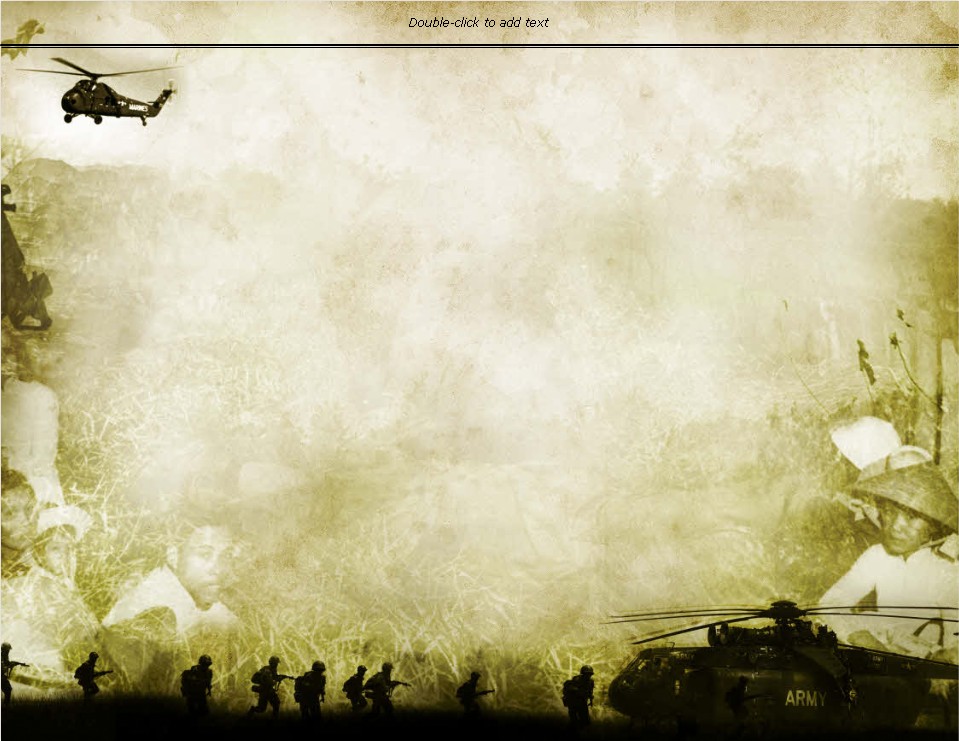 Актуальність теми дослідження; Українська та світова спільнота восени 2016 року відзначатимуть 75-ту річницю трагедії Голокосту та нацистських злочинів на українській землі, жертвами яких стали мільйони людей. Ця катастрофа не повинна ніколи забутися, аби не повторилася в майбутньому. Потреба в доповненні історії Голокосту фактами з Полтавського регіону. До цих пір ще не встановлено імена багатьох жертв трагедії, імена рятівників євреїв, а це велика несправедливість. Катастрофа не повинна ніколи забутися, щоб нічого подібного не повторилося в майбутньому.
Об’єкт нашого дослідження – знищення єврейського народу під час Другої світової війни. Предмет дослідження – Голокост у Хоролі та Лубнах.
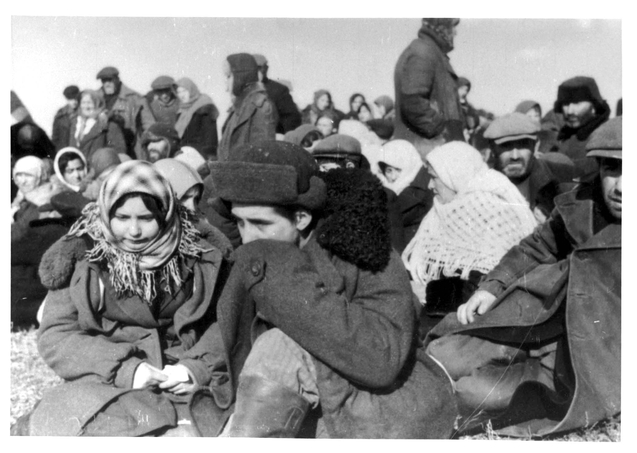 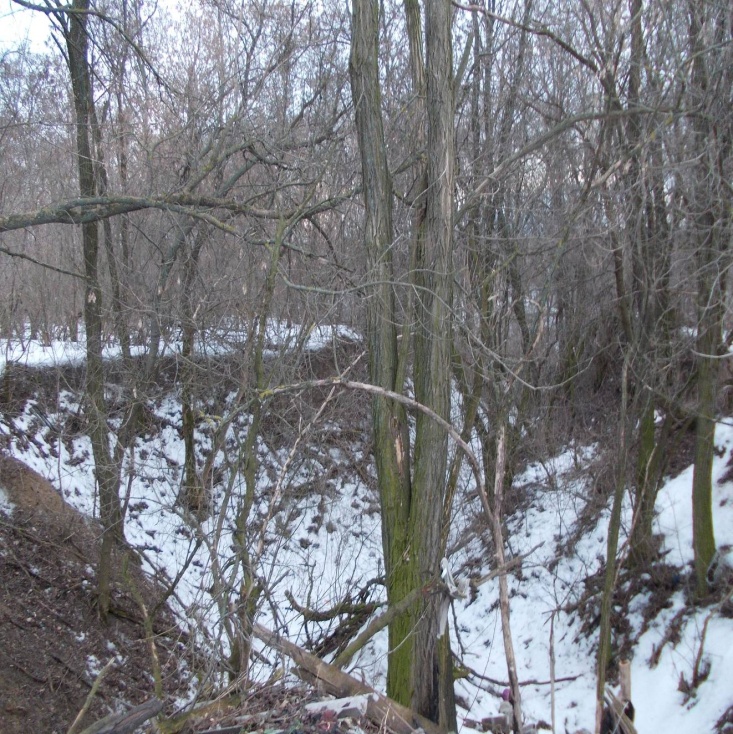 Мета роботи:
поглибити знання з проблеми Голокосту, 
доповнити історію Голокосту новими фактами з історії Голокосту на Полтавщині, зокрема в Хоролі та Лубнах;
 зберегти пам’ять про невинно убієних та тих, хто, ризикуючи життям, намагався врятувати євреїв.
Завдання роботи:- проаналізувати стан дослідження проблеми в науковій літературі та періодичній праці;- знайти факти, документи, свідчення про Голокост на Полтавщині, зокрема в Лубнах та Хоролі;- встановити імена жертв Голокосту в Хоролі;знайти відомості про хорольців-рятівників євреїв у період Катастрофи;- привернути увагу людей, особливо молоді, до жахливої трагедії з метою виховання взаєморозуміння і толерантності.
Методи дослідження
Відбір матеріалу
Аналіз досліджуваного
Систематизація вивченого
Контент-аналіз
Узагальнення історичного матеріалу
Інтерв’ю
Наукова новизна та особистий внесок дослідника: 
знайдено нові факти, документи, свідчення про Голокост на Полтавщині і, зокрема, в Хоролі та Лубнах відомості про хорольців - рятівників євреїв;
установлено імена окремих жертв Катастрофи в Хоролі та Лубнах.
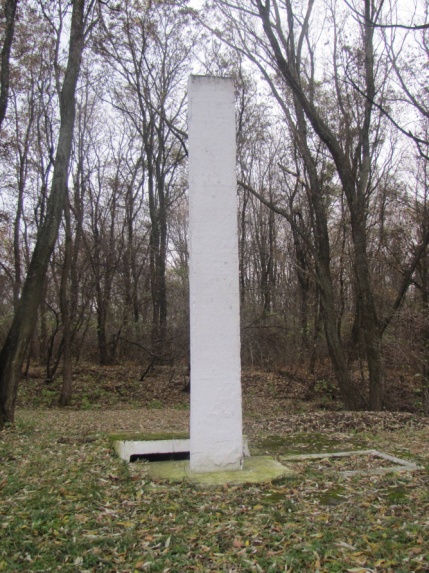 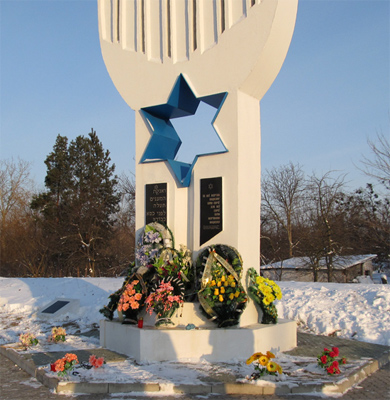 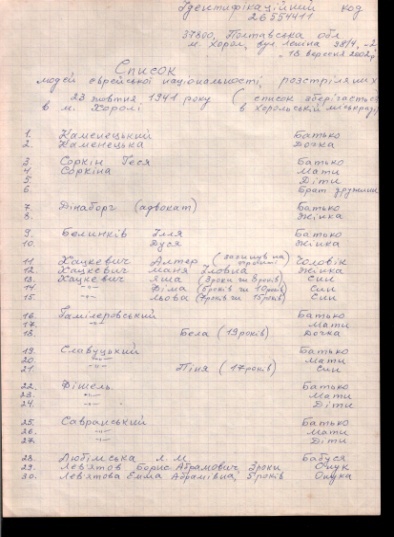 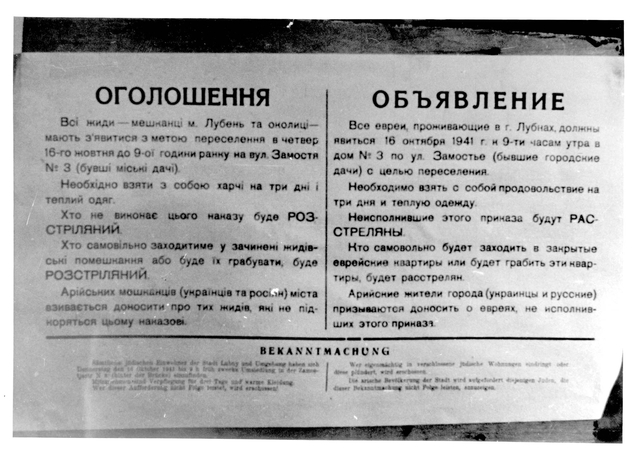 Практичне значення:
отримані результати дослідження будуть корисні всім, хто цікавиться проблемою Голокосту; 
допоможуть зберегти пам’ять про жертв геноциду єврейського народу; 
сприятимуть вихованню негативного ставлення до агресивного націоналізму, расизму, ксенофобії, антисемітизму, формуванню в українському суспільстві атмосфери толерантності, міжнаціональної та міжрелігійної злагоди та порозуміння. 

Матеріал можна використати під час підготовки до уроків історії з теми „Наш край у роки Великої Вітчизняної війни“, „Голокост на Полтавщині“.
Висновки:
досліджувати проблему Голокосту в регіональному аспекті складно, тому що нацисти винищили цілі єврейські родини, крім того, багато згаяно часу, багатьох родичів жертв Шоа і просто свідків уже немає з нами. Тож зараз так важливо хоч по маленькій крупинці збирати відомості про трагедію Катастрофи.Отже, досліджуючи Голокост, ми змогли: - поглибити знання з цієї проблеми; - доповнити історію Голокосту на Полтавщині і, зокрема, в Хоролі та Лубнах деякими фактами, документами, свідченнями; - встановити імена деяких жертв Голокосту в Хоролі та Лубнах; - знайти відомості про хорольців - рятівників євреїв у період Катастрофи.
Нехай пам'ять про Голокост буде вічною і священною, щоб нічого подібного більше ніколи не повторилось.
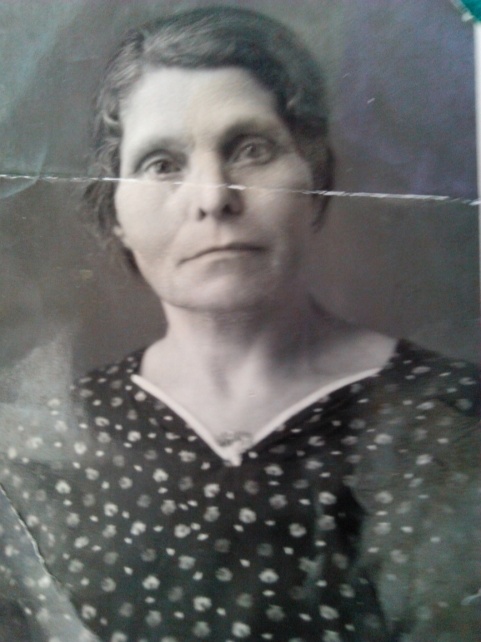 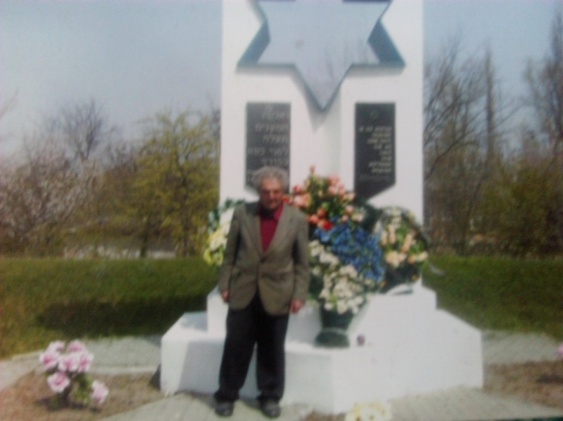